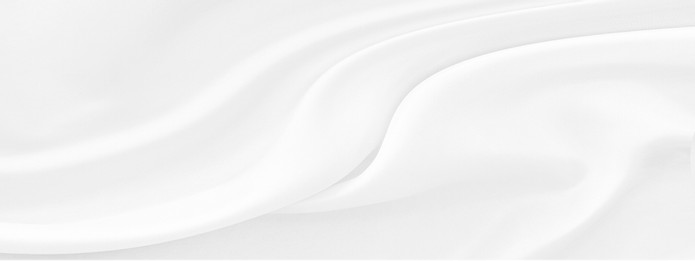 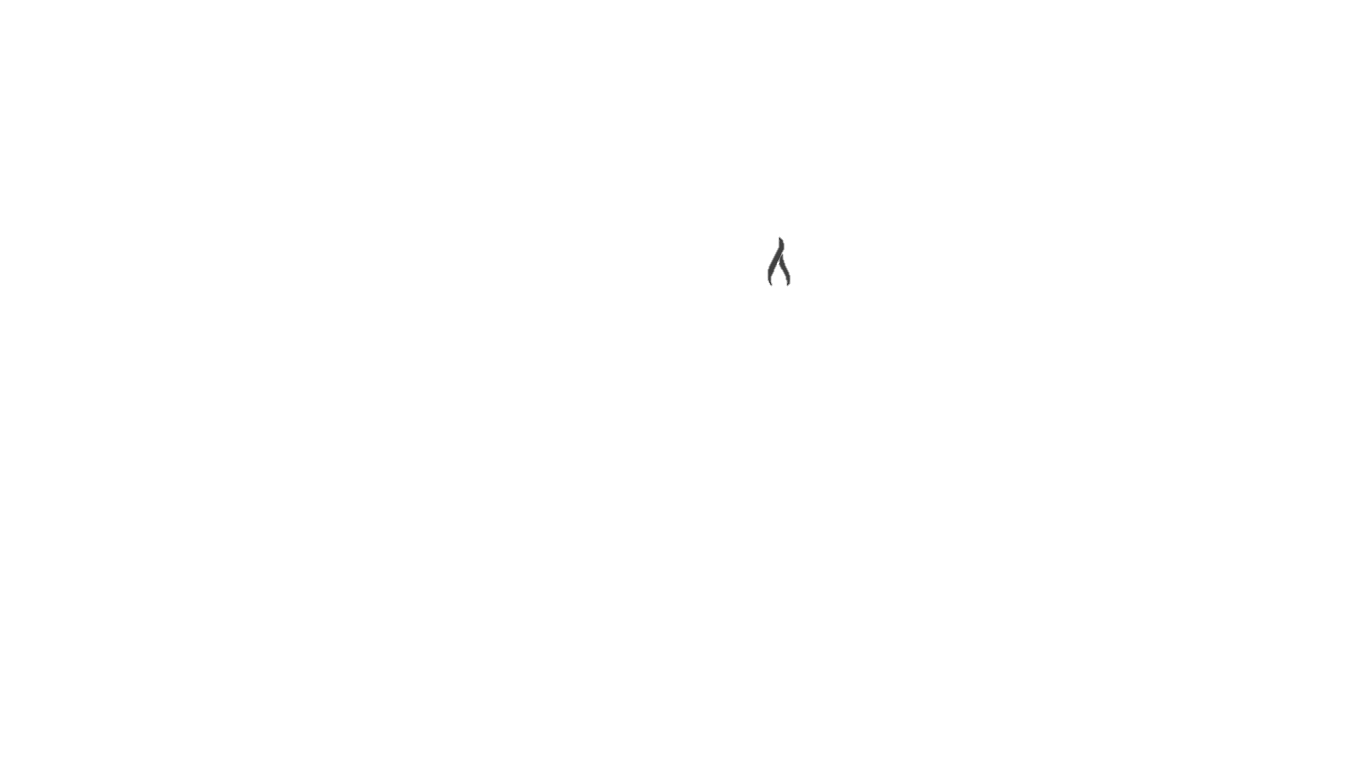 potlight
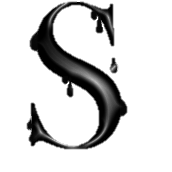 Light  up  your Life.
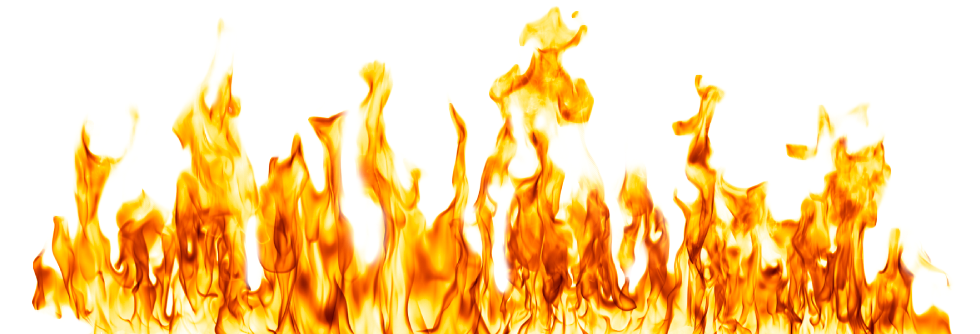 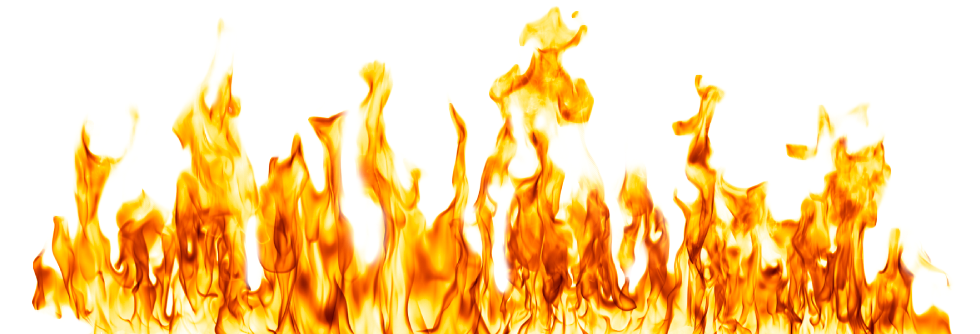 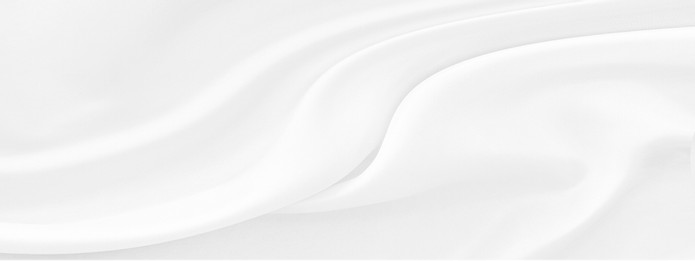 Kto sme ?
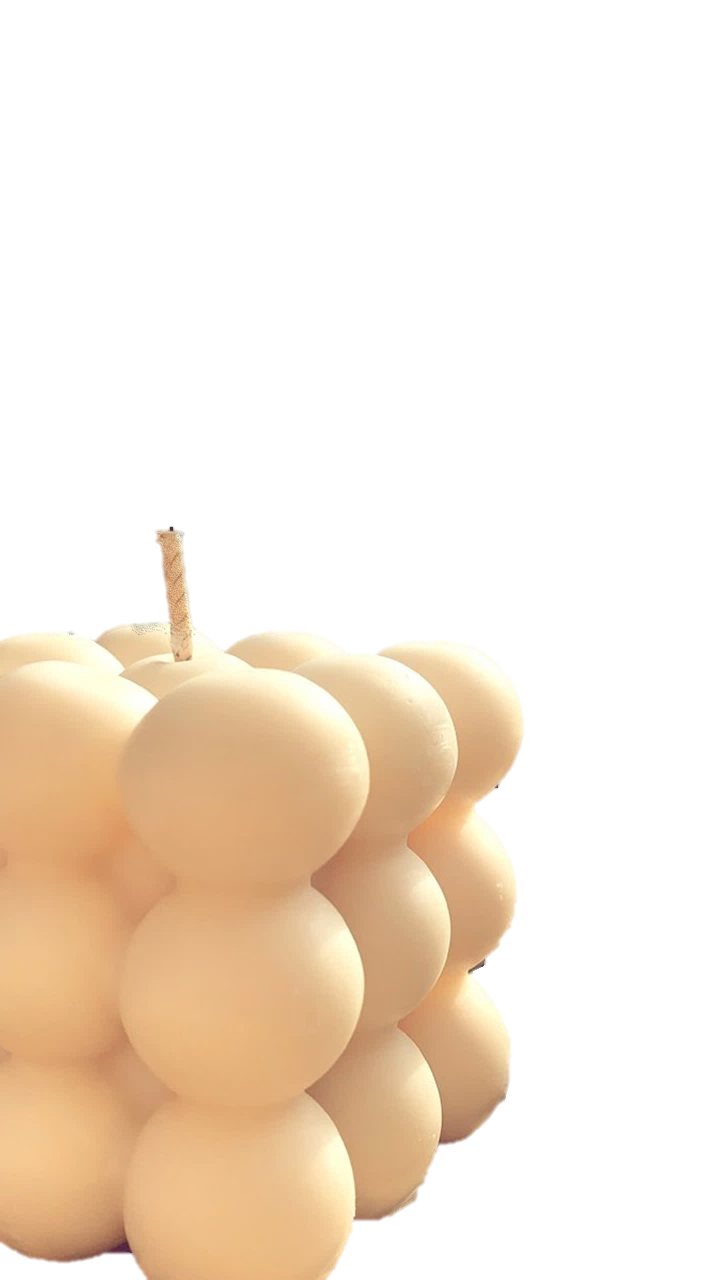 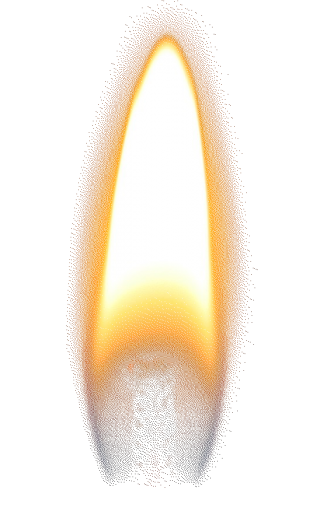 Firma Spotlight, s.r.o. vznikla v októbri 2021 za účelom výroby inovatívnych sviečok.

Chceme vám ukázať, že i taký bežný
produkt, akým sú sviečky, môže byť niečím iný, 
zvláštny a jedinečný.

Svetlo počas  búrok, dizajnérsky kúsok, teplo domova, pastva pre oči, jedinečný darček, terapia pre dušu i telo našich zákazníkov – to sú sviečky
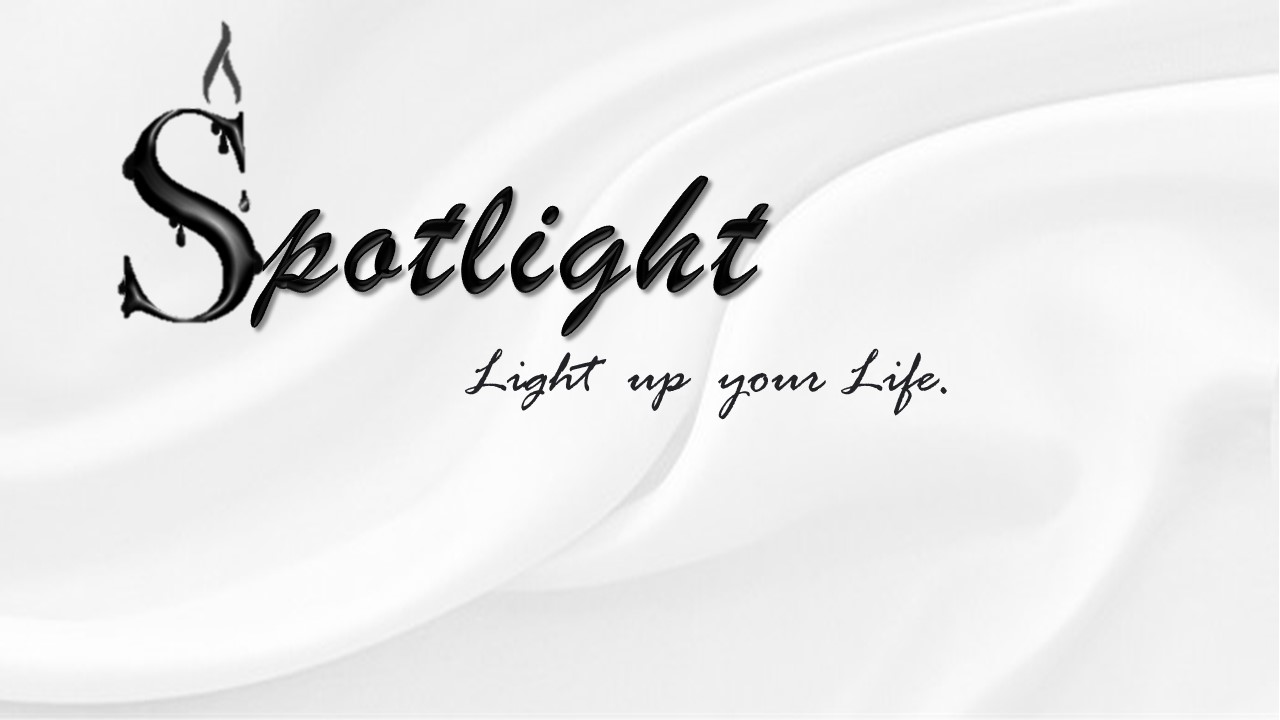 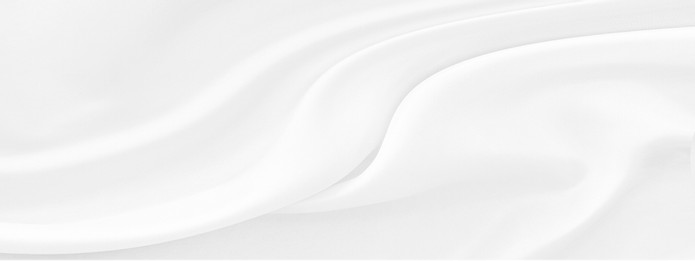 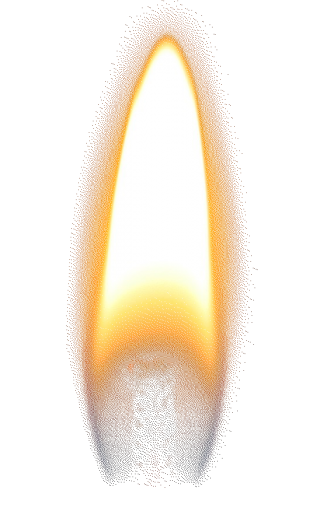 Prečo práve Spotlight?
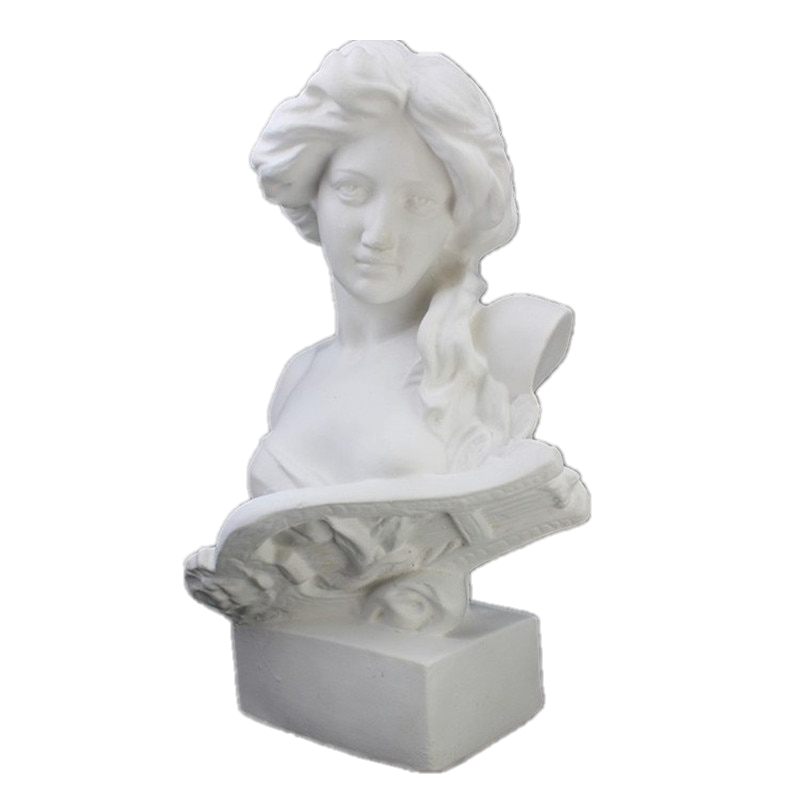 Tak ako sa reflektory na javiskách zameriavajú na hlavný bod, aj my sa snažíme sústrediť na jednu dôležitú oblasť a tou je self-care.
Náš zákazník je naším hlavným bodom a zameraním.

Light je svetlo - naše sviečky presvetlia vaše domovy a  mnohými špeciálnymi vôňami i vašu myseľ a telo.
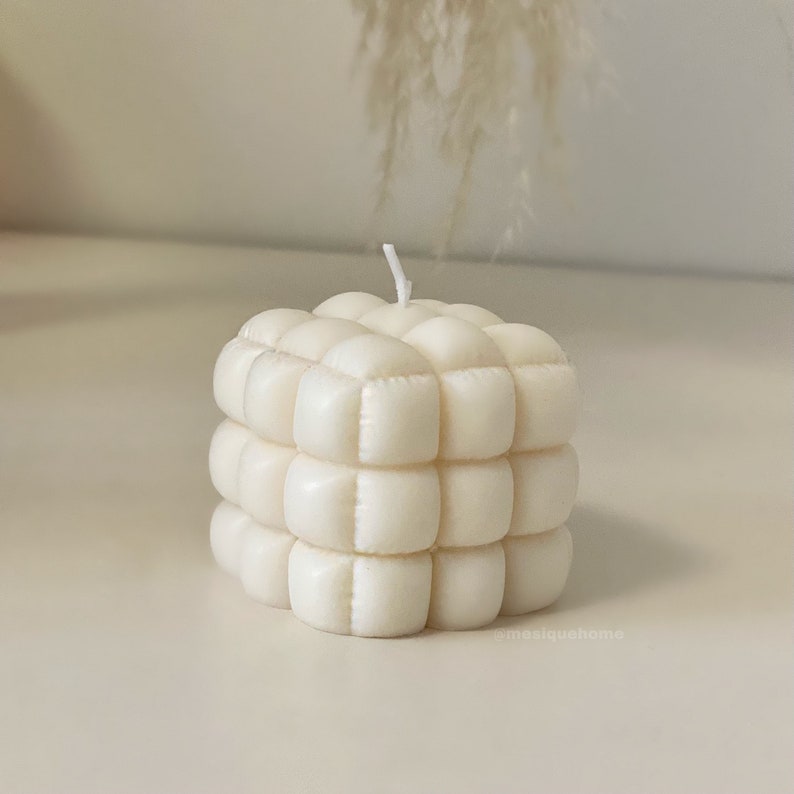 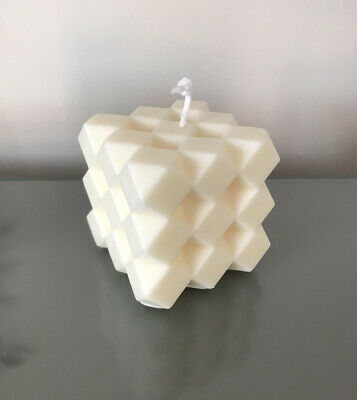 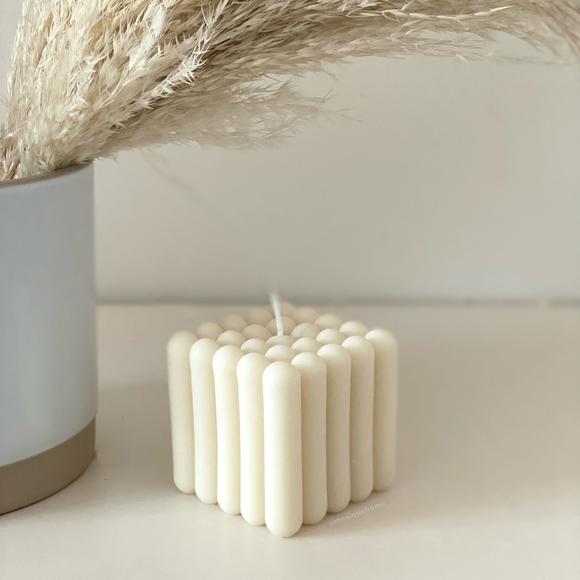 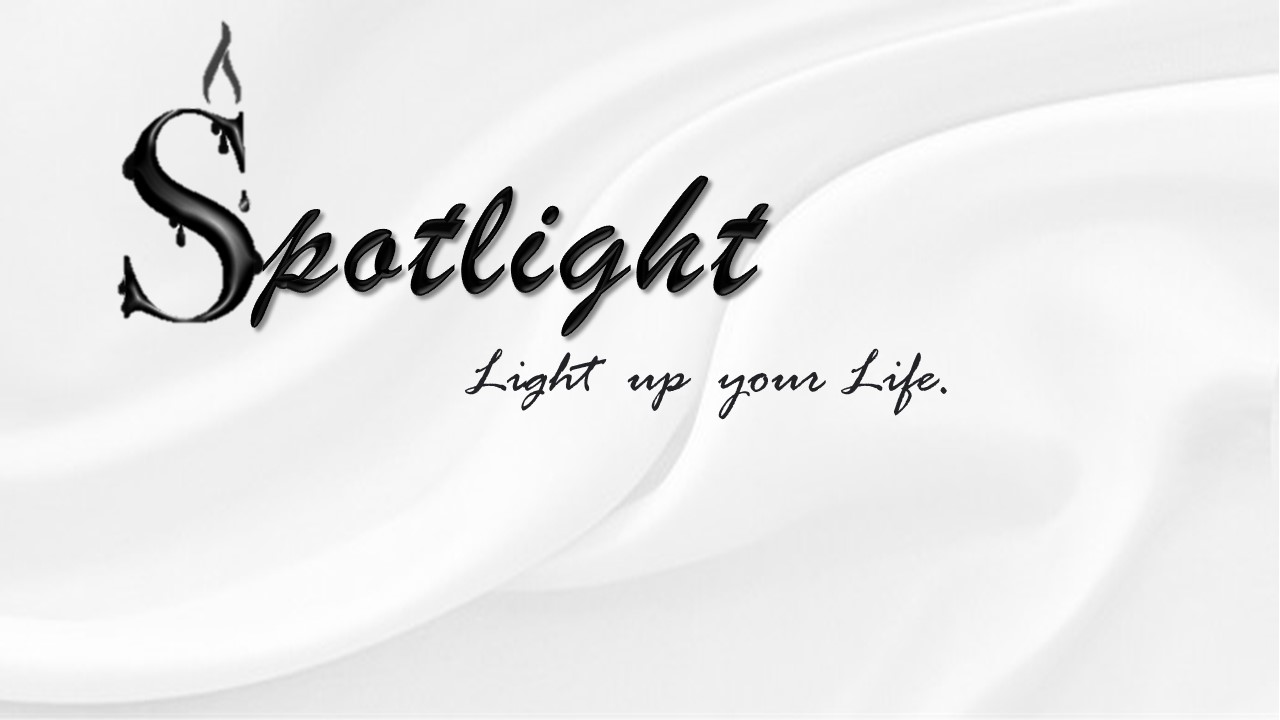 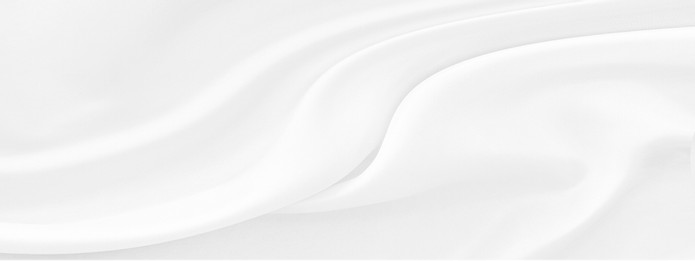 Priority našej firmy
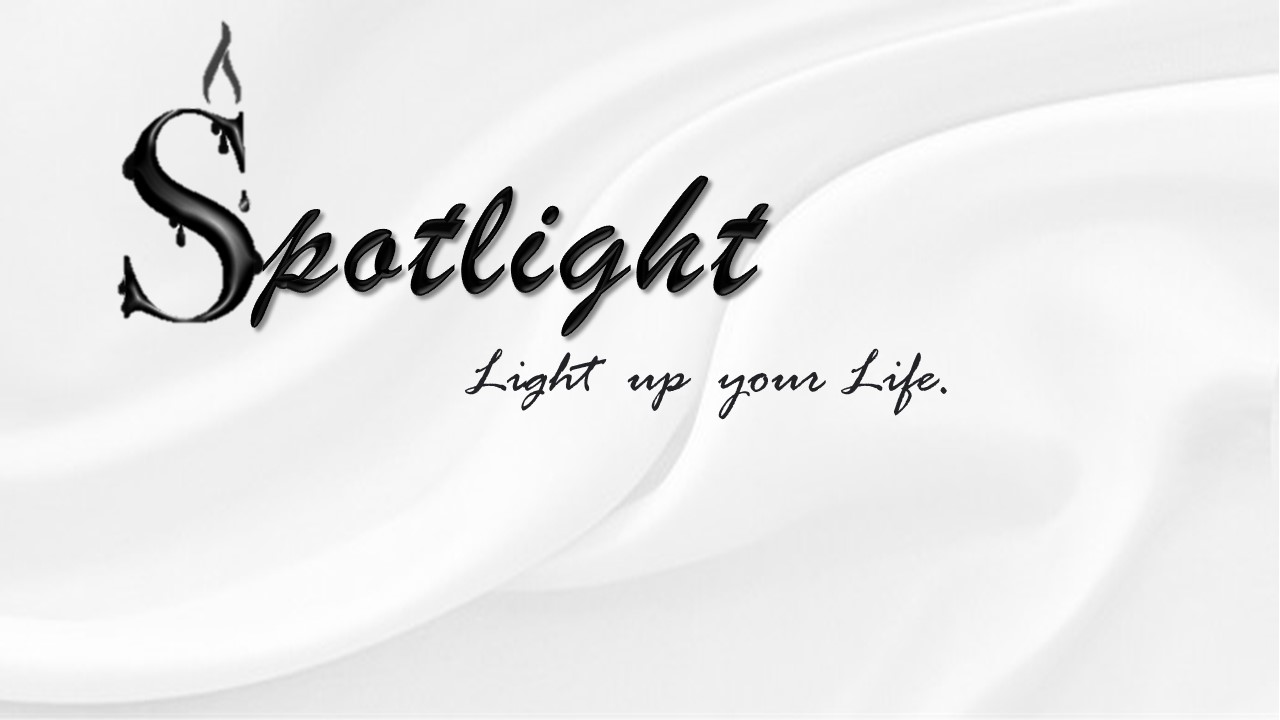 Firma                    ponúka výhradne produkty šetrné k prírode i k zdraviu.
Naše sviečky  vyrábame zo sójového a včelieho vosku s pridaním za studena lisovaných aromatických esenciálnych olejov.
V dnešnom uponáhľanom svete plnom stresu sú momenty kľudu a relaxu čoraz vzácnejšie, sú však životne dôležité. Stres spôsobuje väčšinu civilizačných chorôb.
Našim cieľom je, aby mal každý zákazník z našich sviečok prospech.
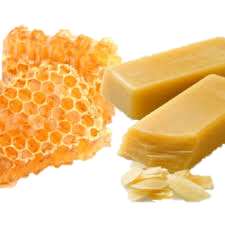 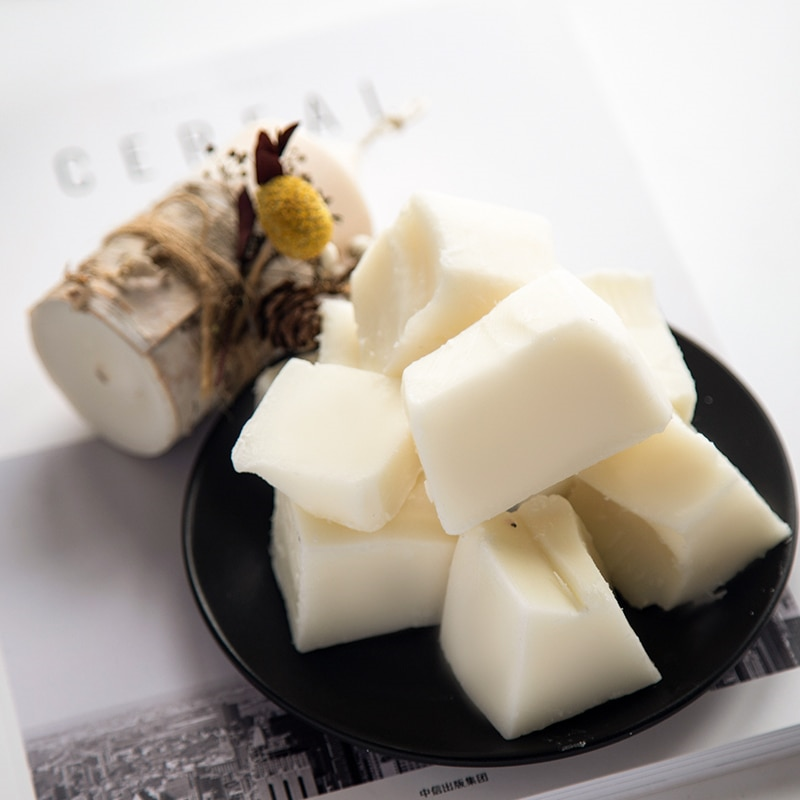 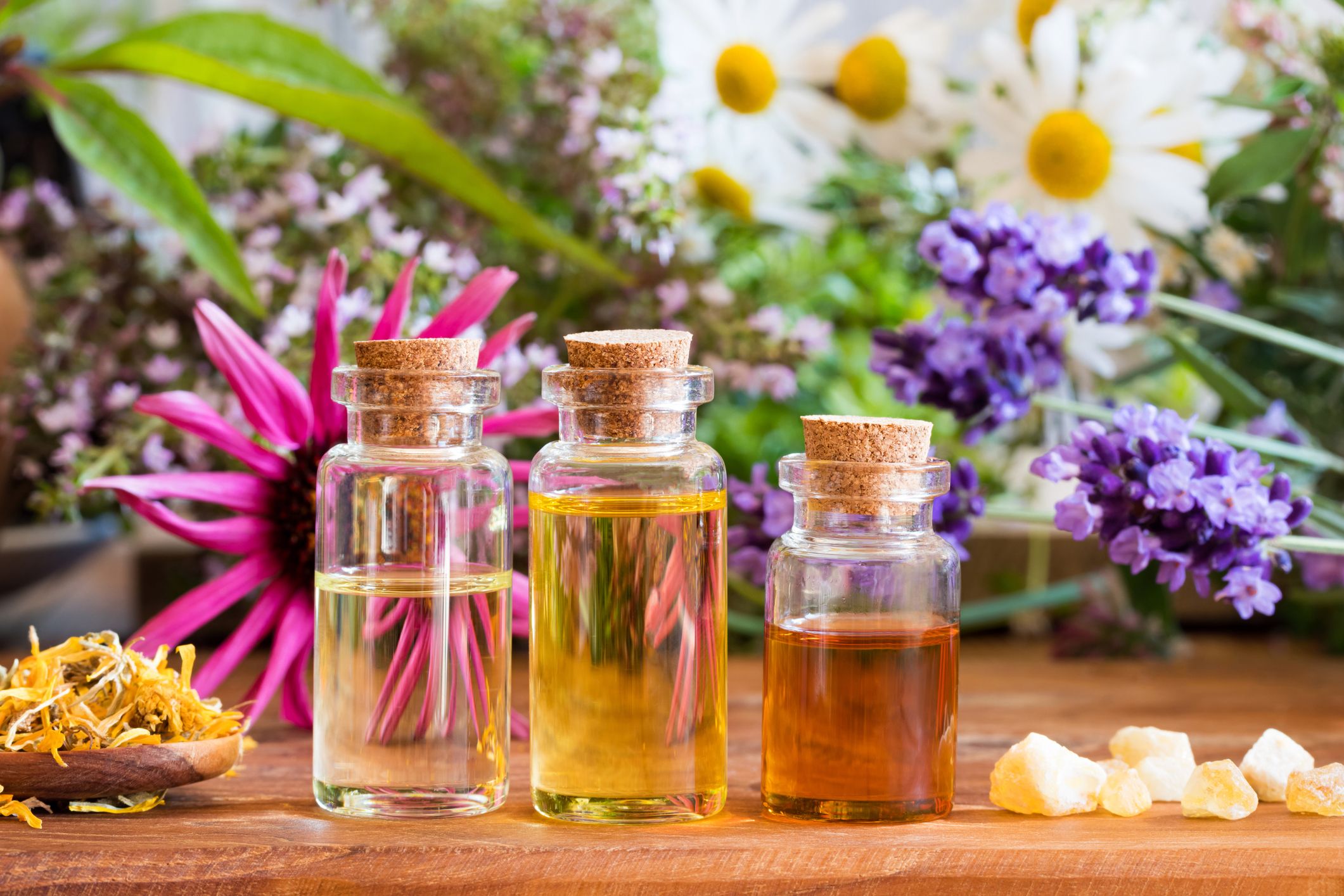 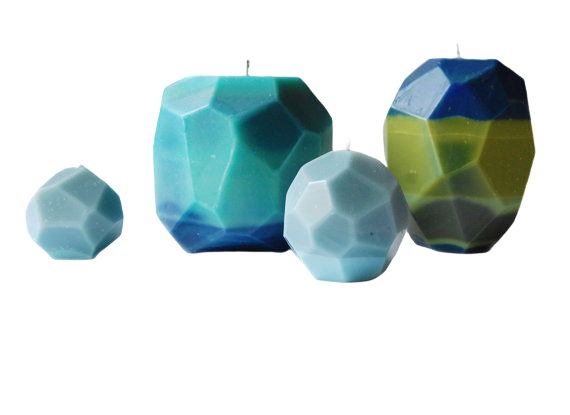 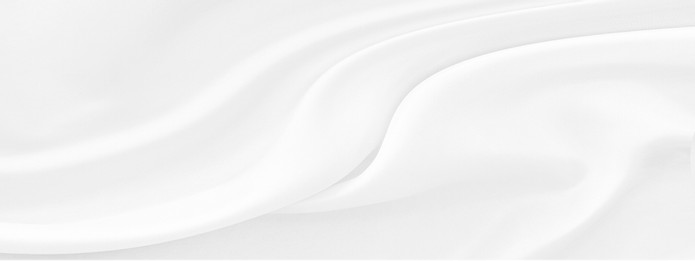 Naša ponuka
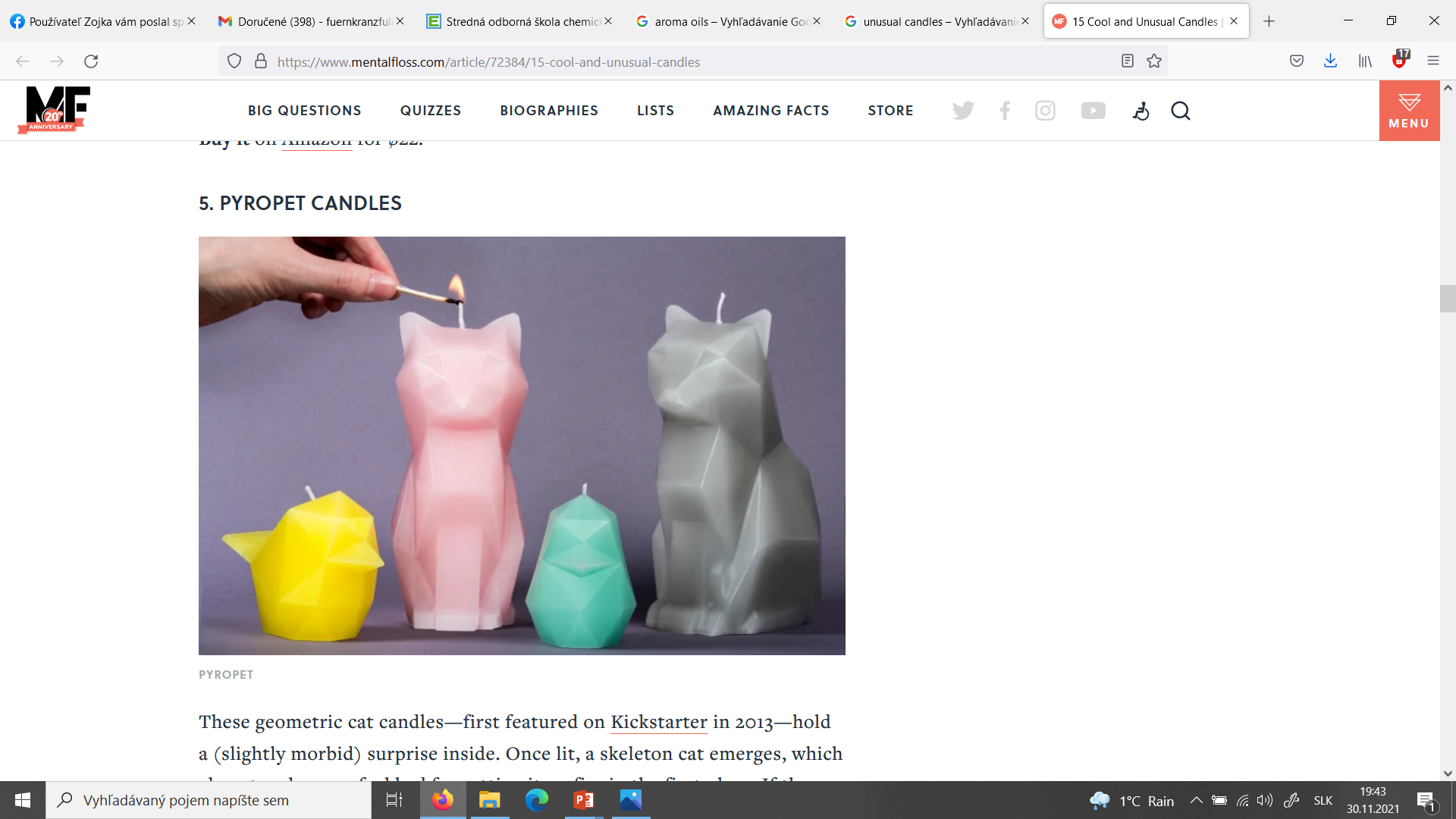 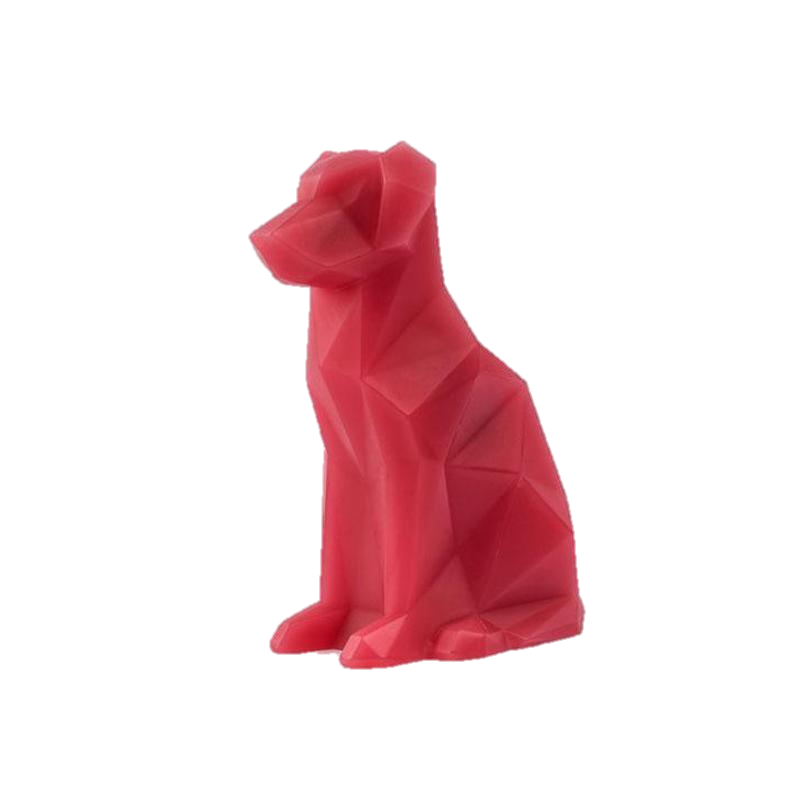 Rôzne tvary a farby.
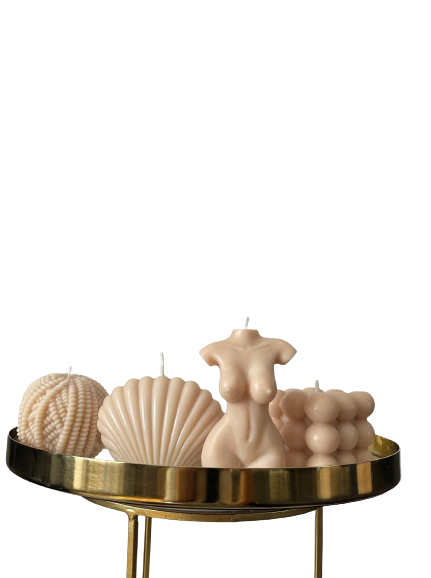 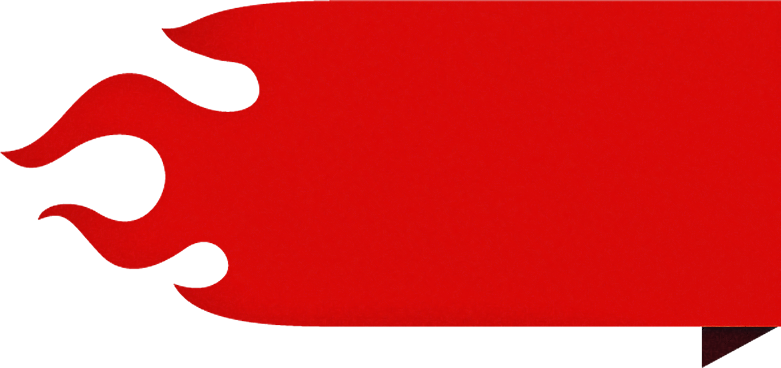 Moderna
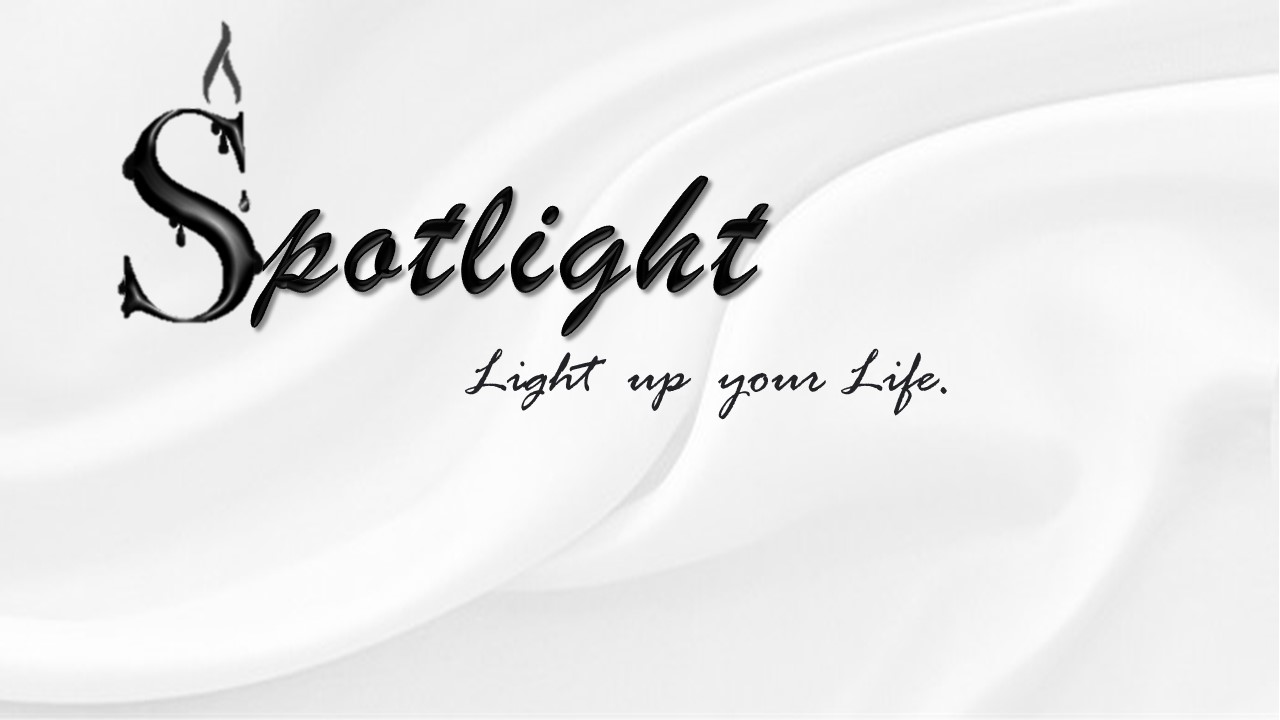 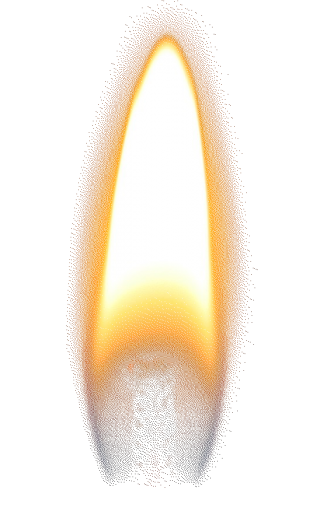 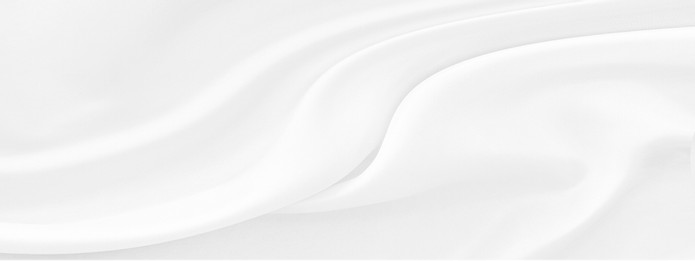 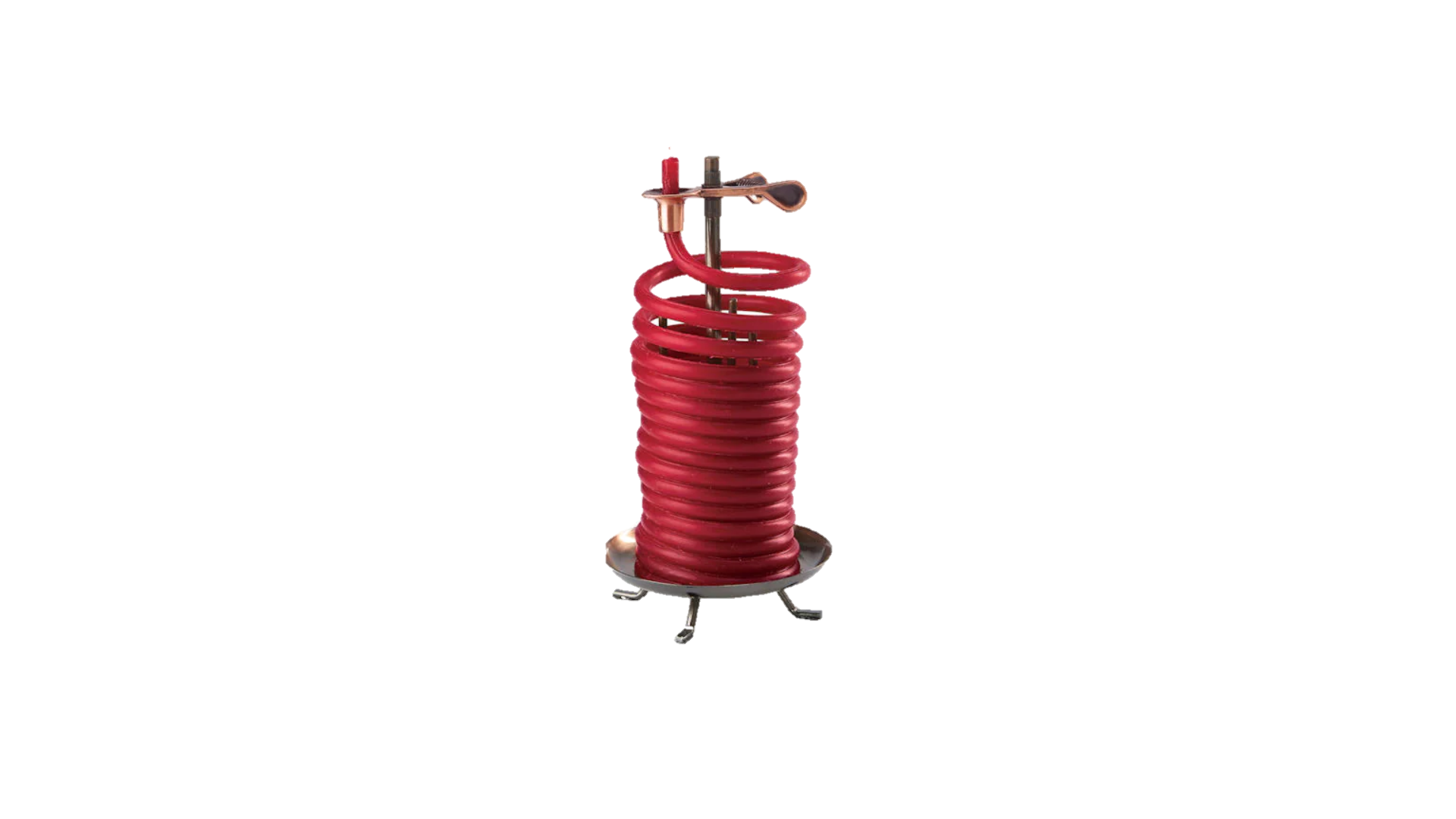 Naša ponuka
Až 60 hodín horenia !
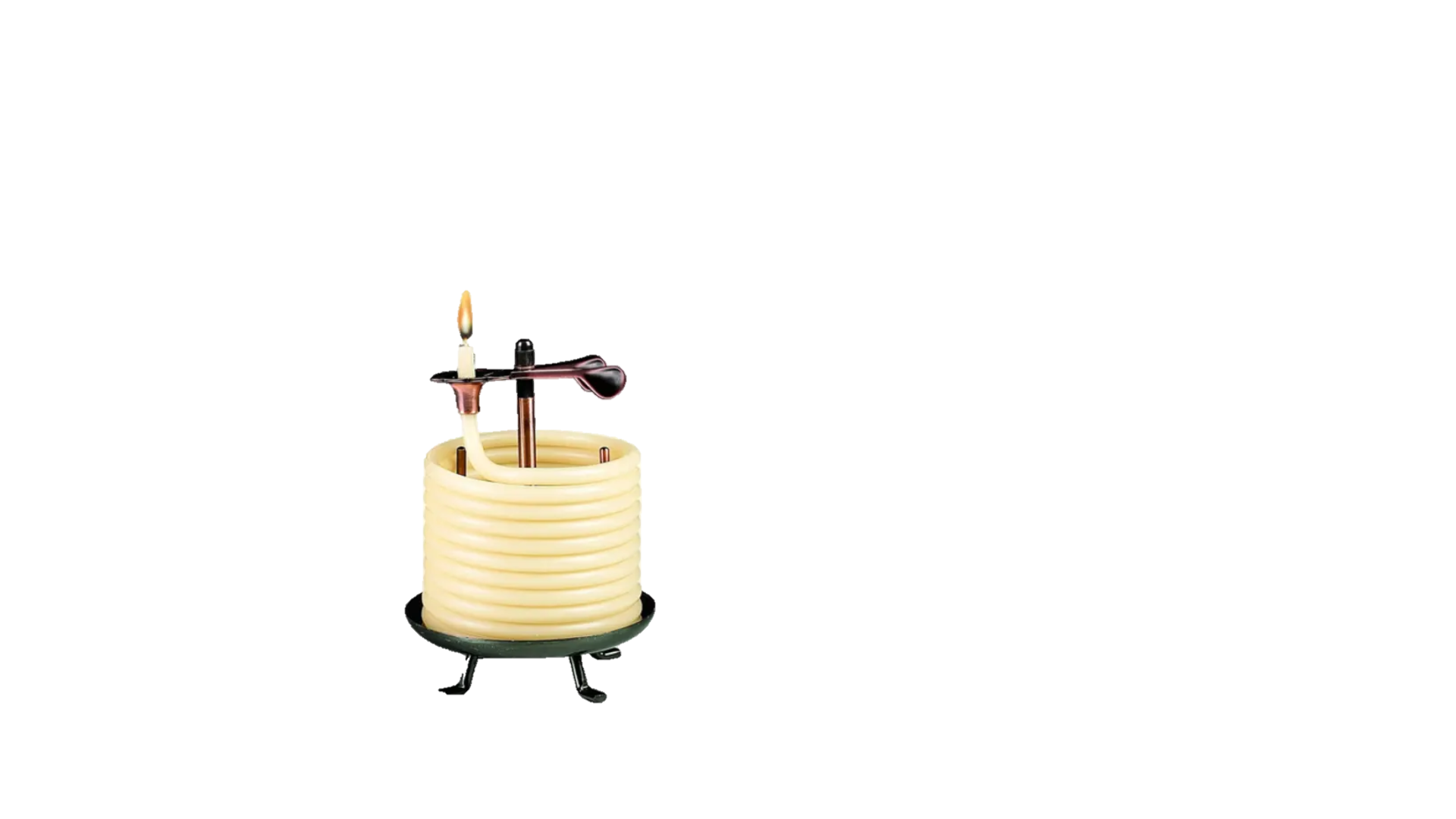 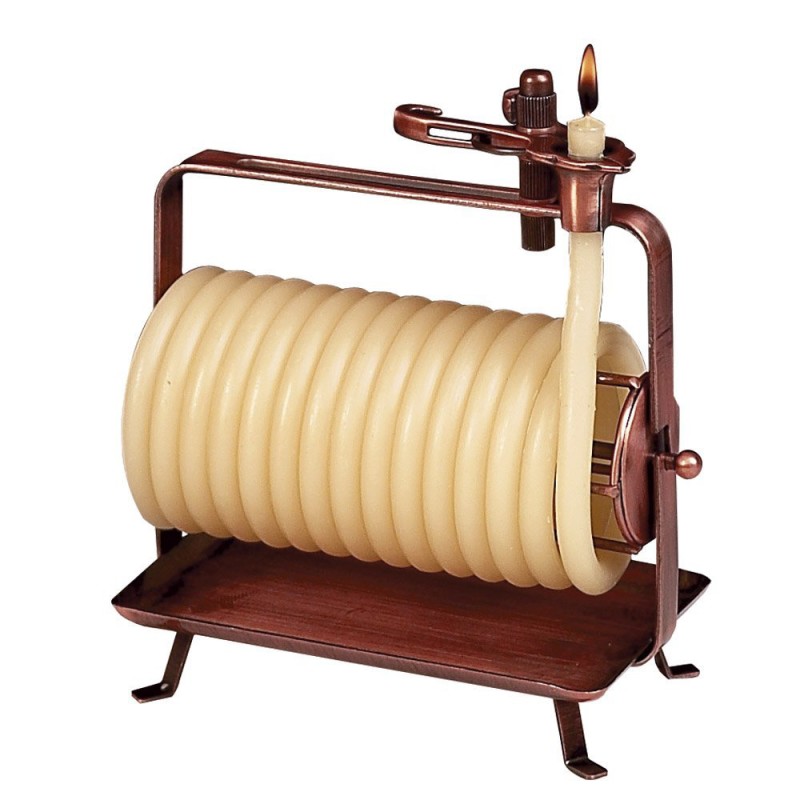 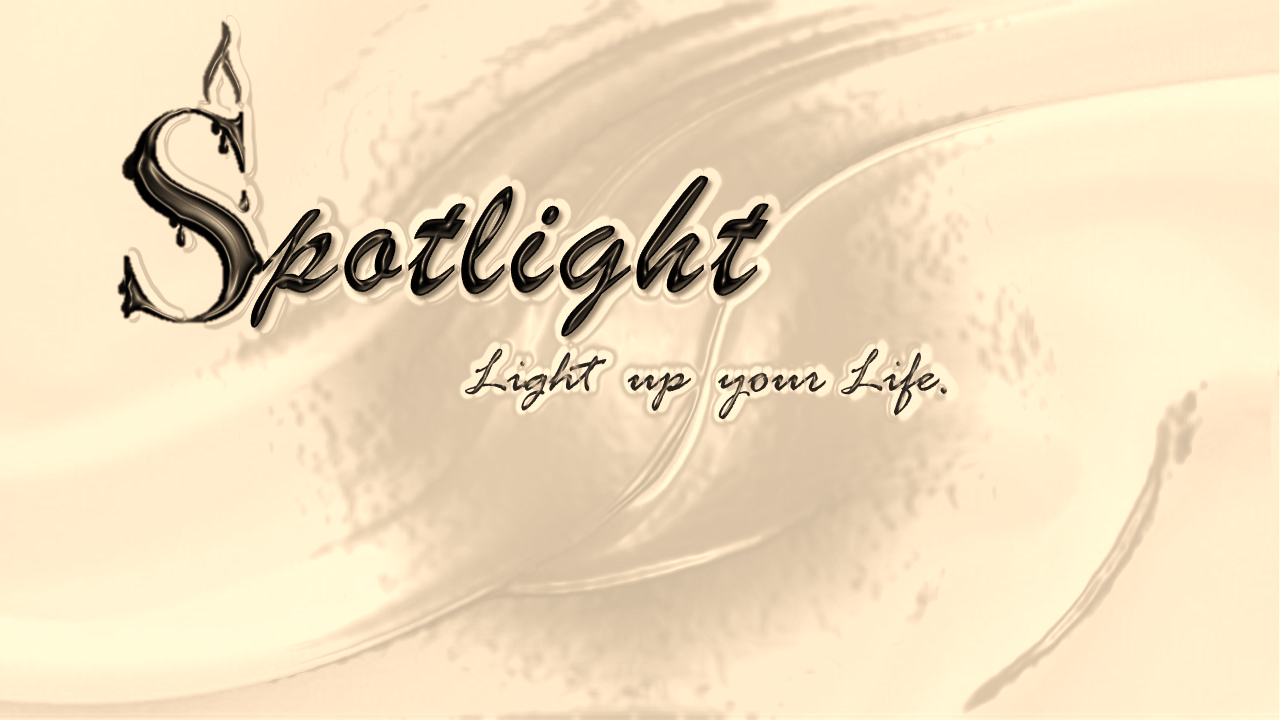 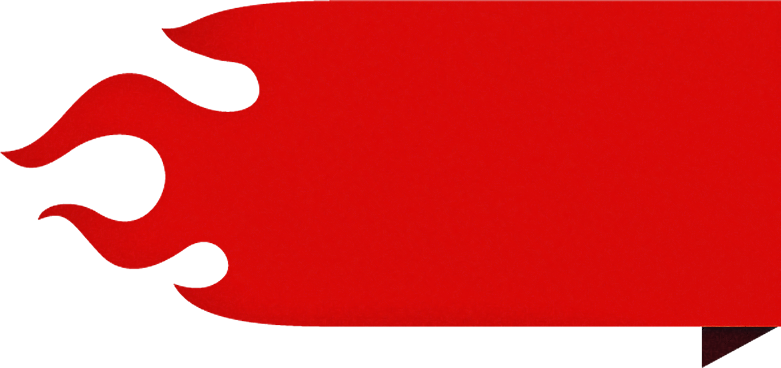 Vintage
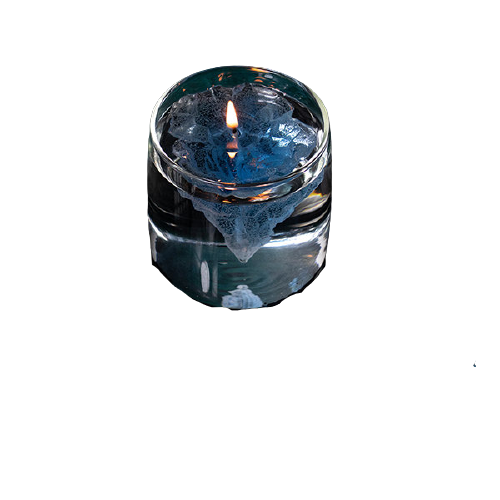 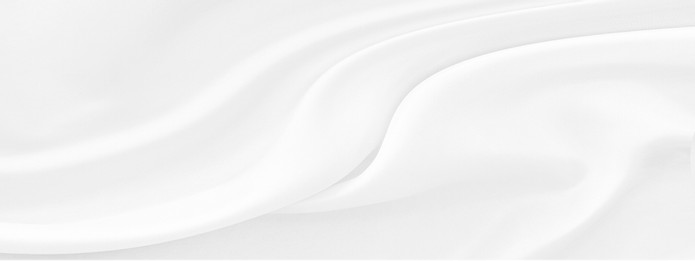 Naša ponuka
Aj vo verzii plávajúcich sviečok.
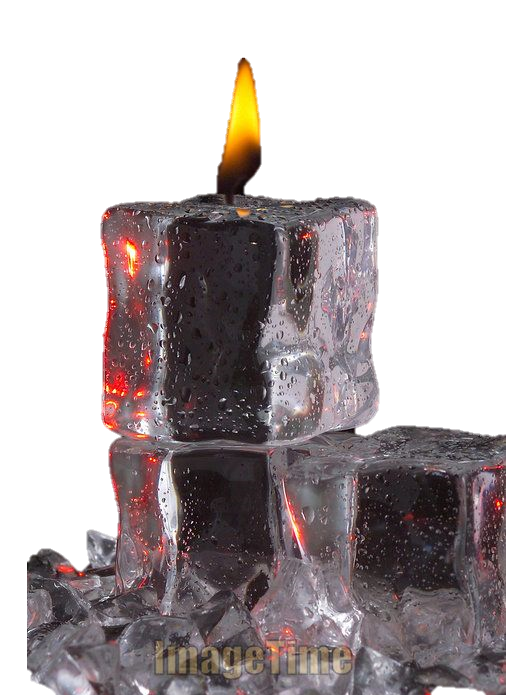 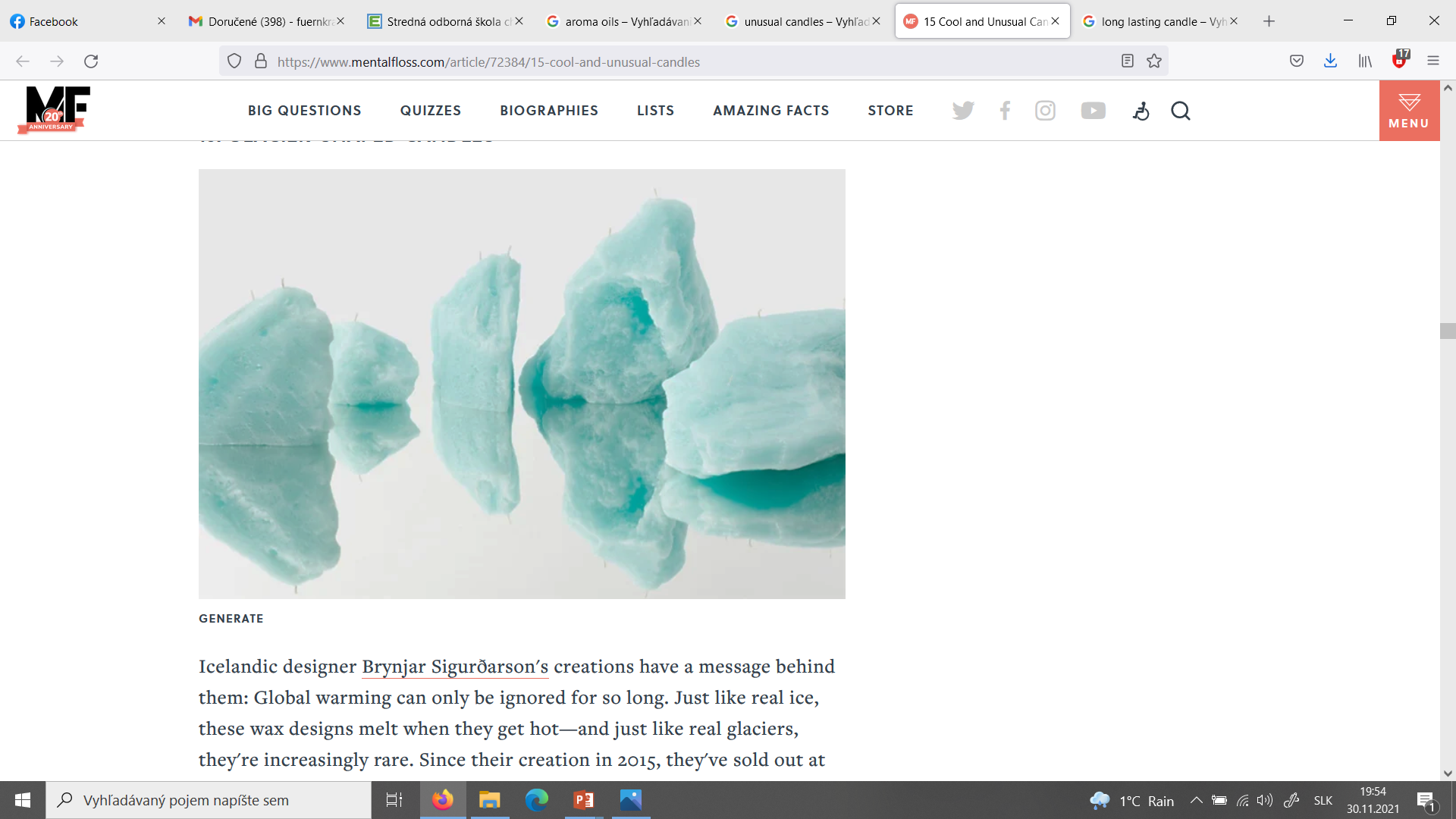 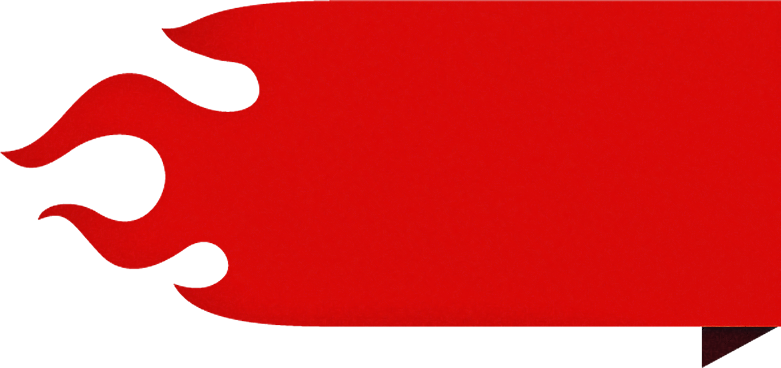 Ľadovec
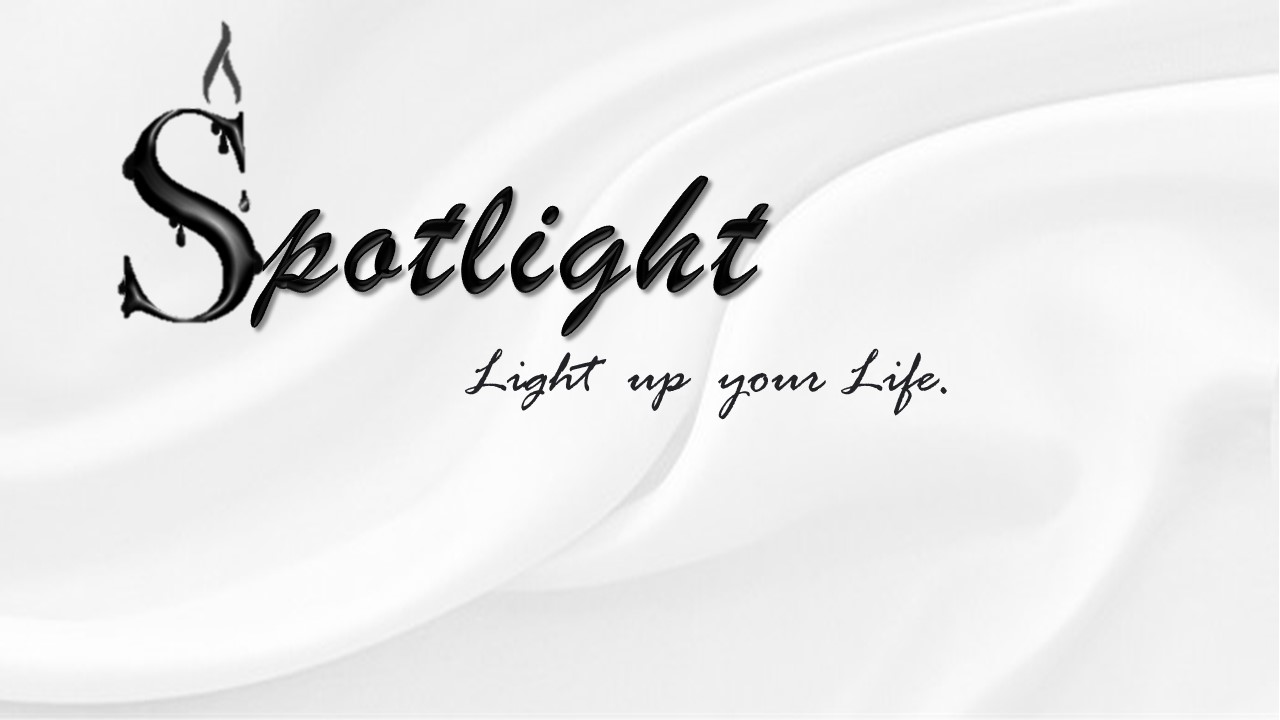 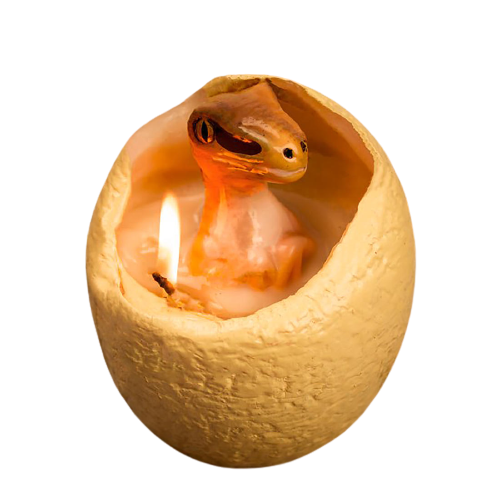 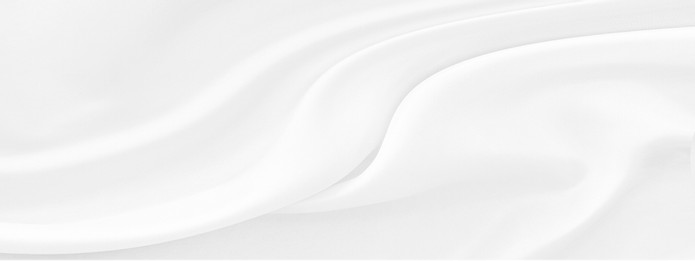 Naša ponuka
Darček v každej sviečke.
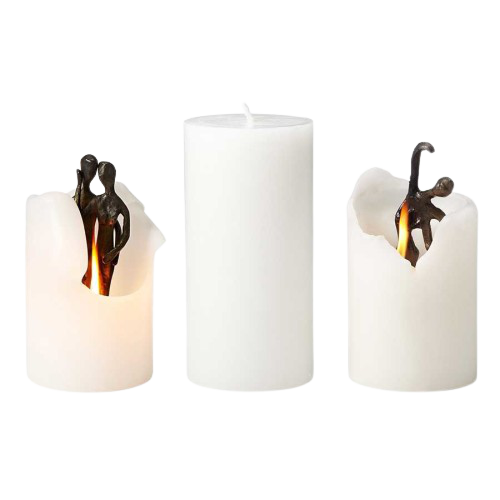 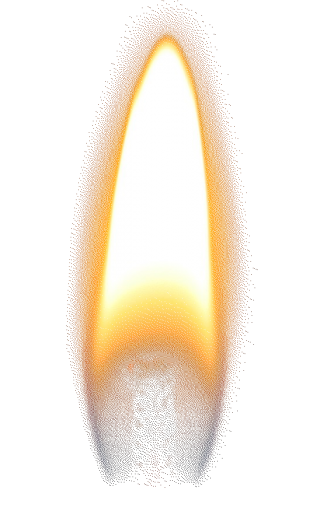 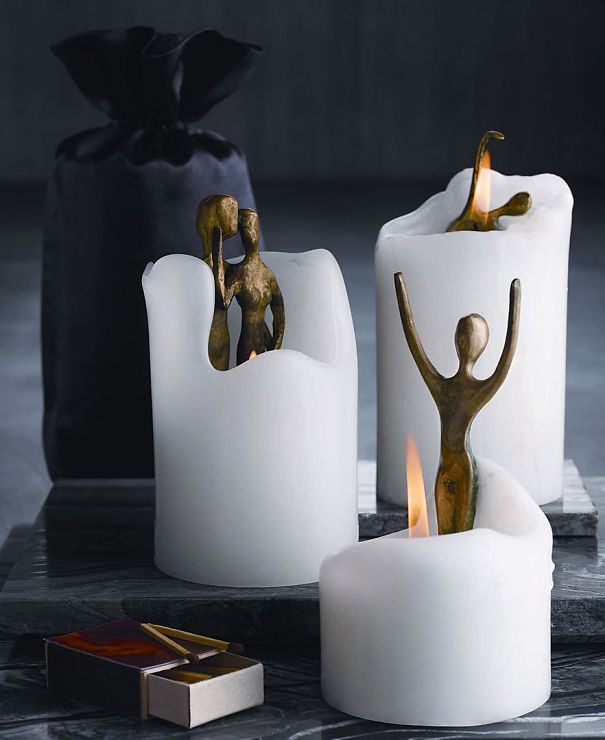 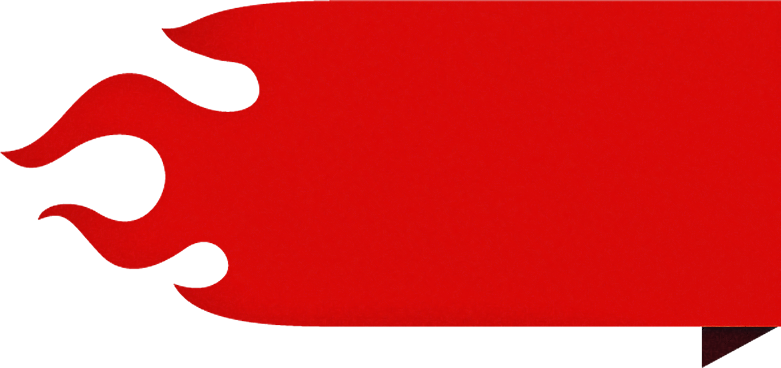 Galéria
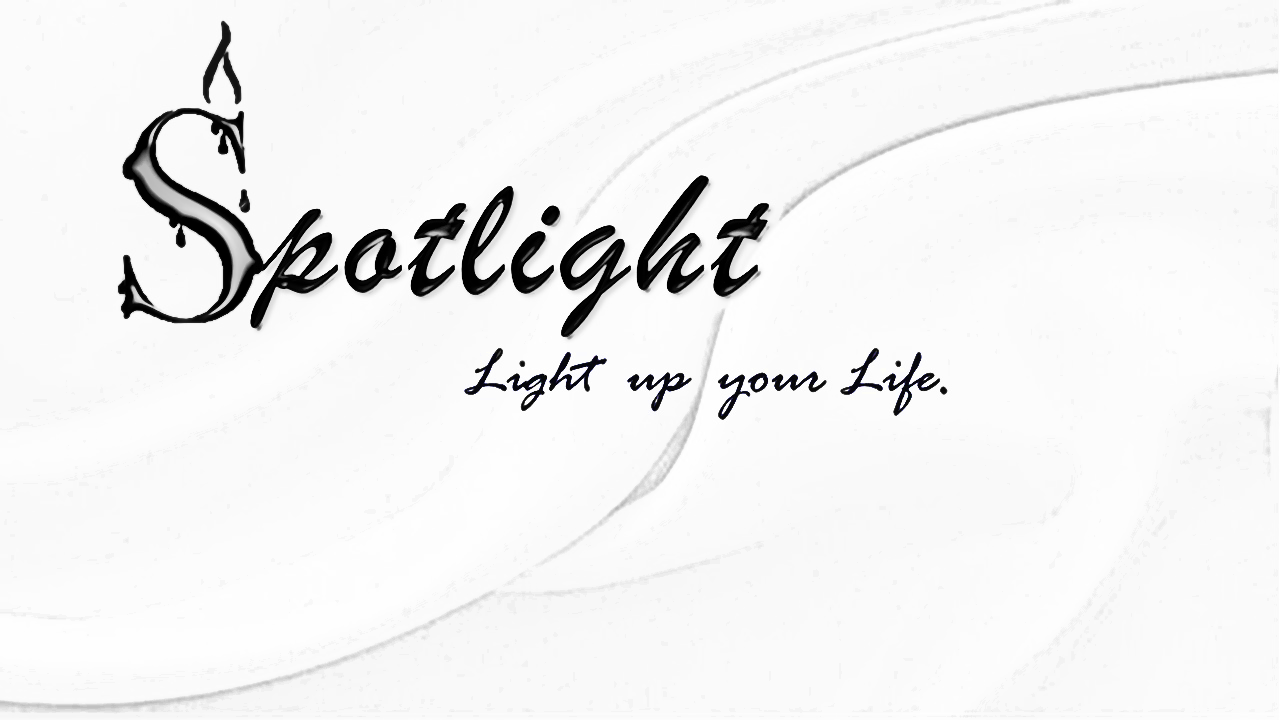 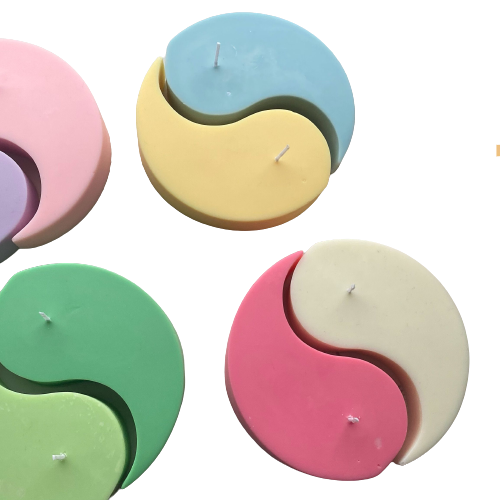 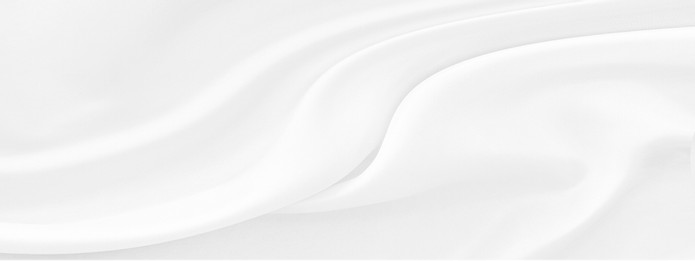 Skladačky a hry.
Naša ponuka
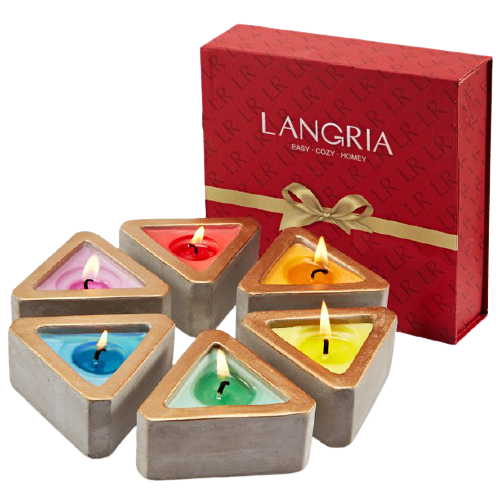 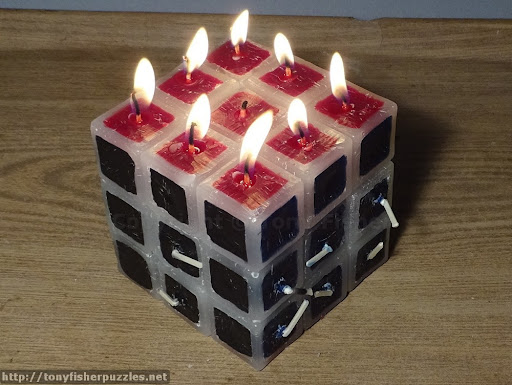 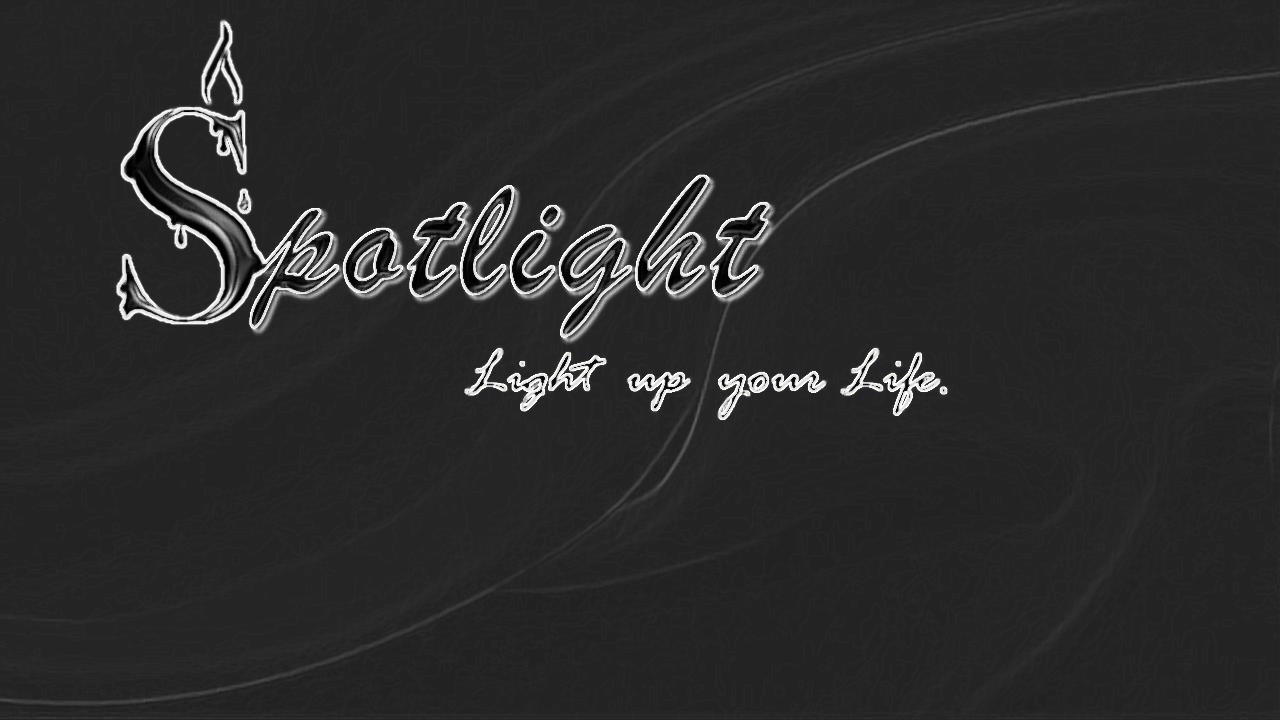 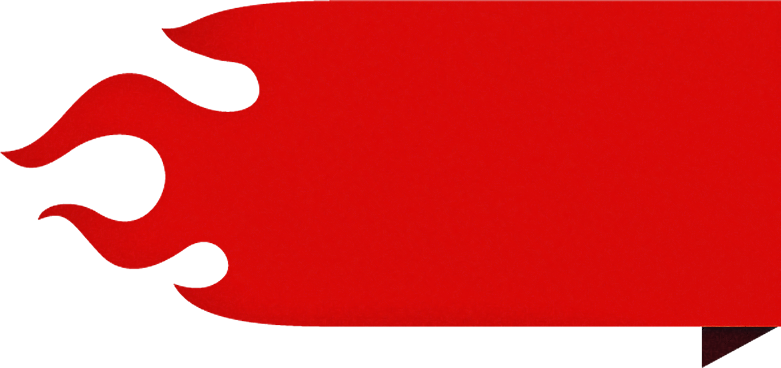 Interaktívne
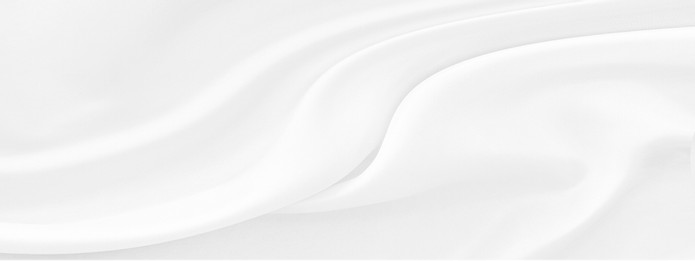 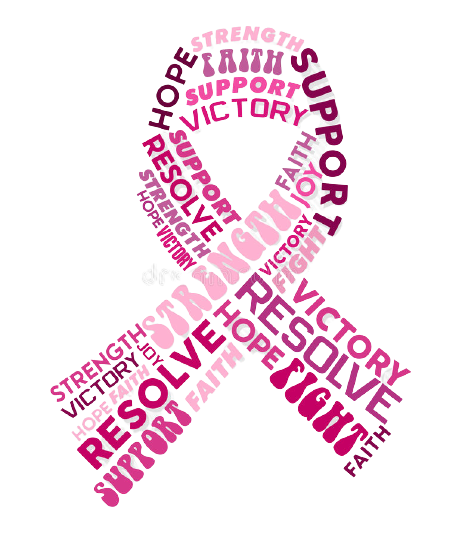 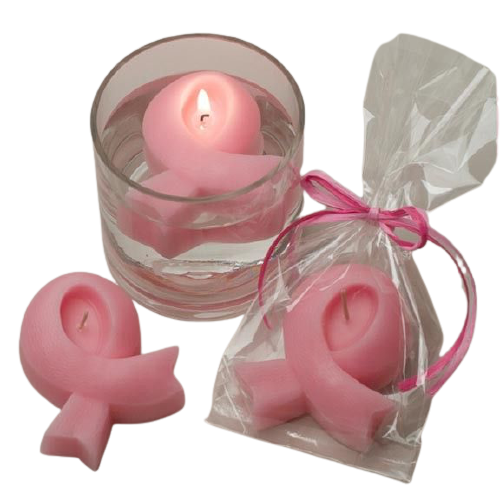 Chceme pomáhať
V našej ponuke nájdete aj sviečky 
znázorňujúce symbol na boj proti rakovine prsníka.
20% z predaja týchto sviečok venujeme 
neziskovým organizáciám, ktoré sa venujú prevencii 
a podpore žien s týmto ochorením.
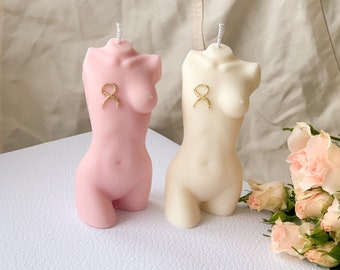 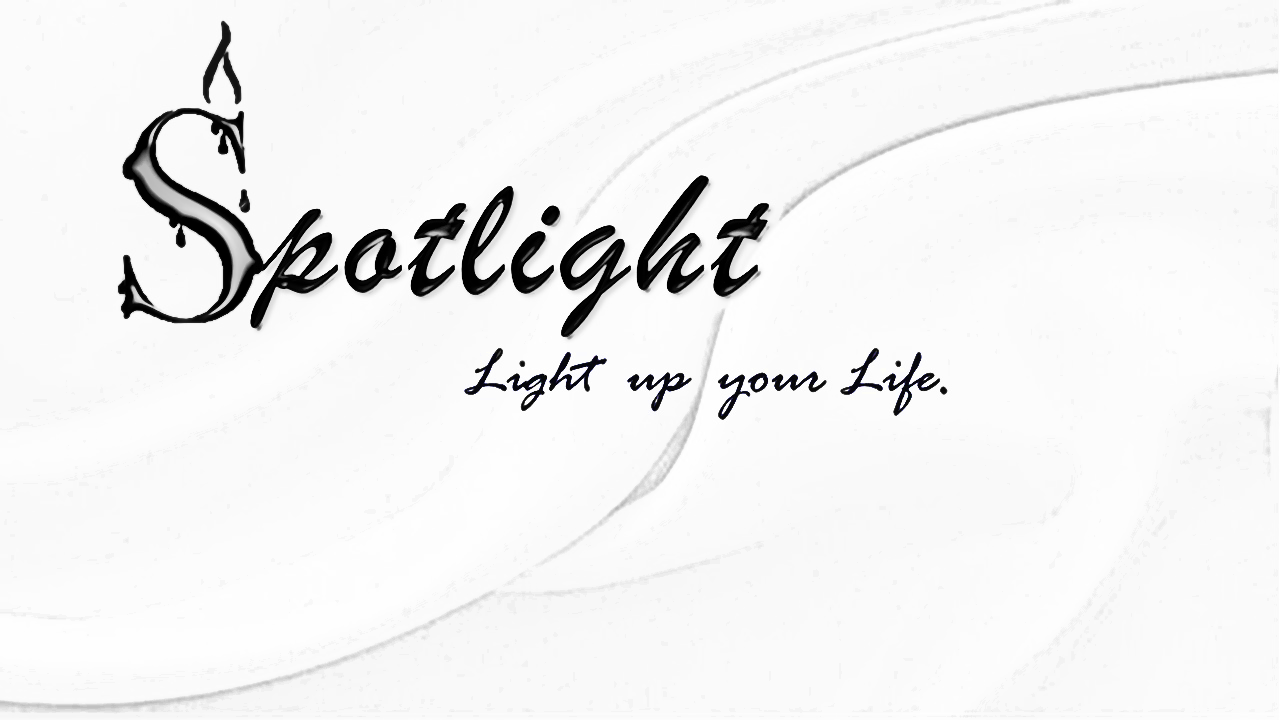 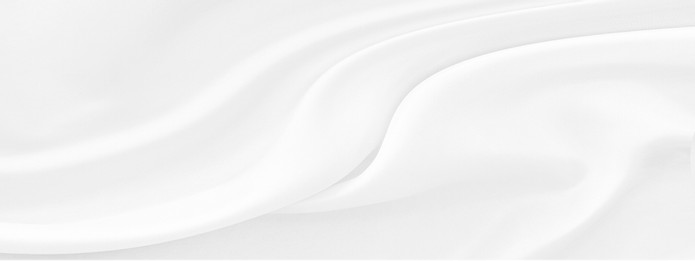 Katalóg a cenník
Aktuálny cenník vám obratom zašleme na požiadanie.

Novinky a akcie nájdete na našej web stránke.

Ceny sviečok sa odvíjajú od gramáže, materiálu a pridaných esenciálnych olejov.

Farby, tvary a vône si môžete „namixovať“ podľa vašich želaní,

Naši poradcovia vám kedykoľvek ochotne poradia.

Rozžiarte svoj život.
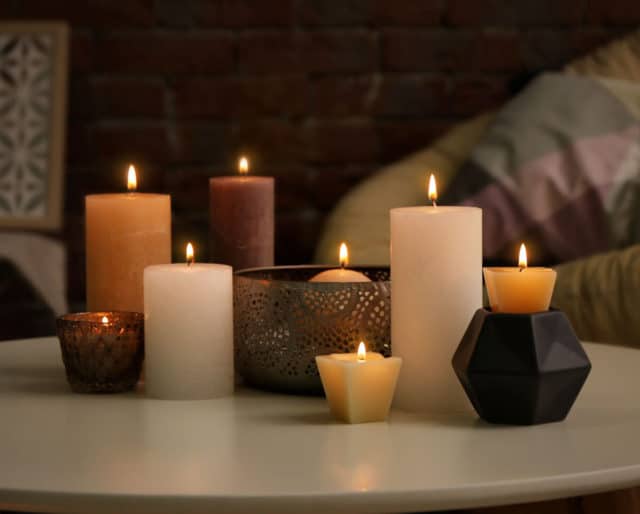 Katalóg 21/22
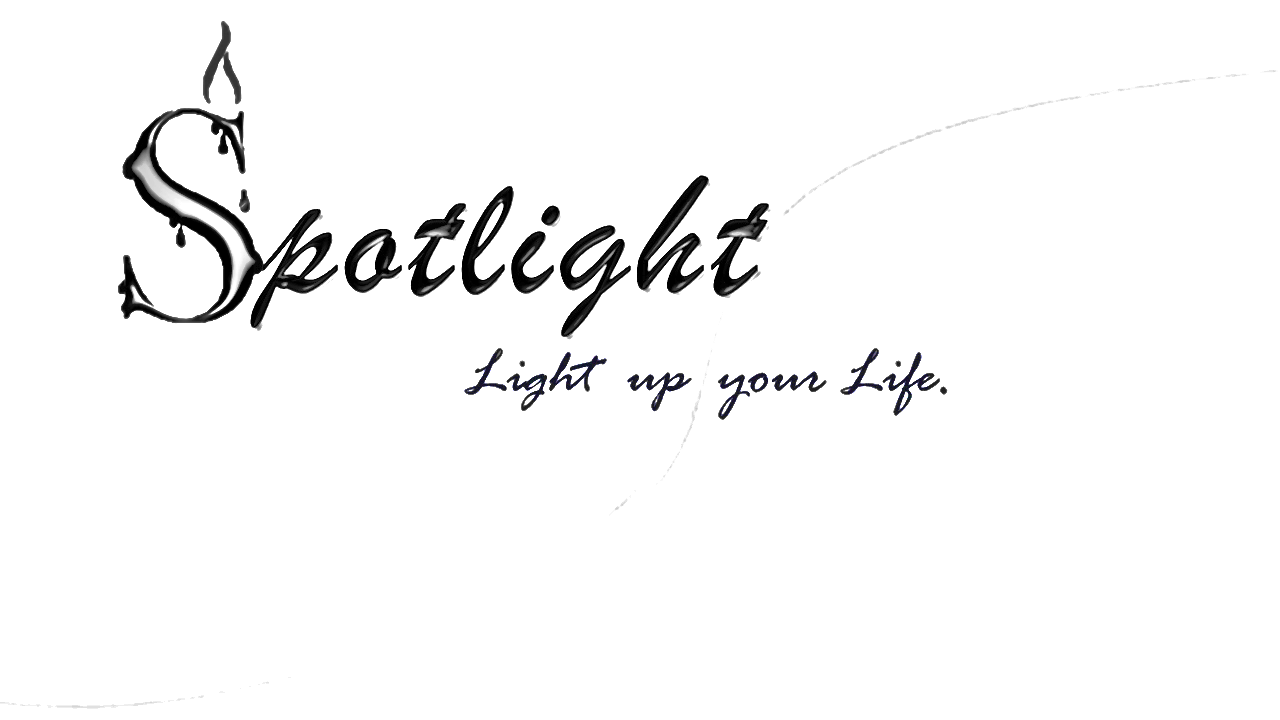 Light  up  your Life.
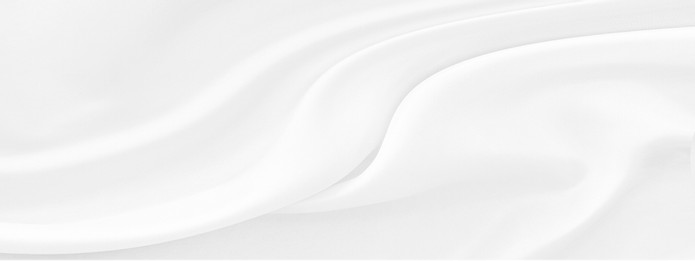 Sme tu pre vás
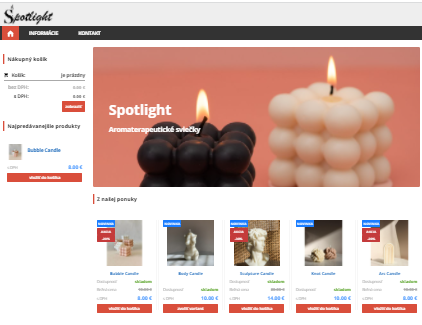 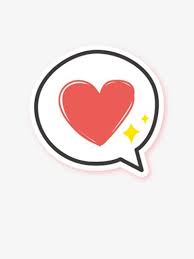 spotlight.candle
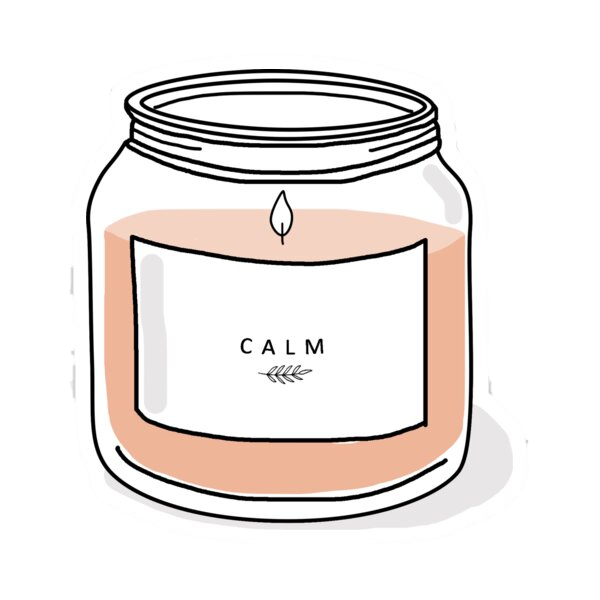 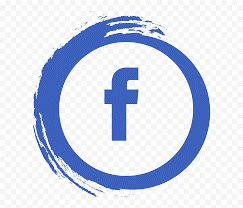 Spotlight
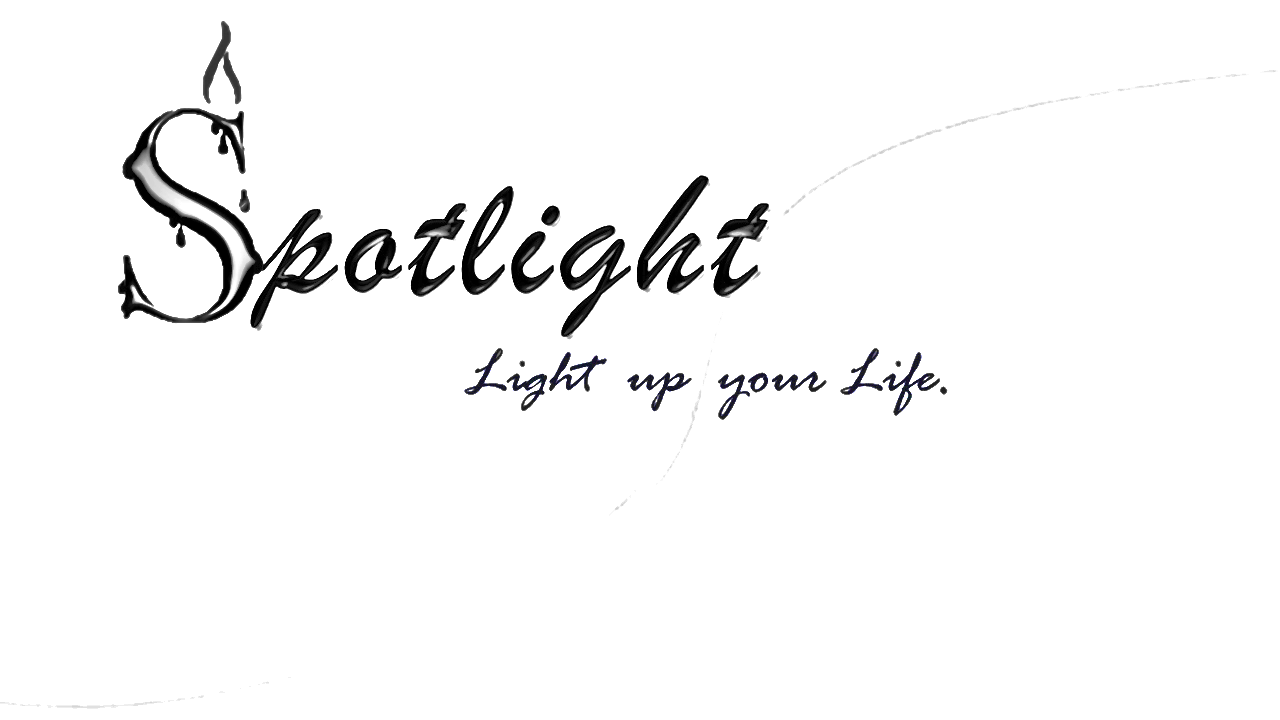 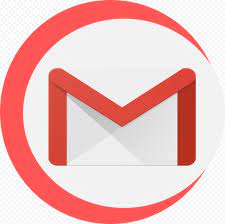 spotlightscandles@gmail.com
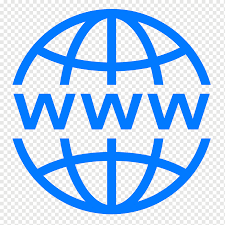 Nerudová 13
920 01 Hlohovec
Slovensko

Tel. číslo: 0902 535 428
spotlight.wexbo.com
IČO: 50029509
DIČ: 1150029509
IČ DPH: SK1150029509
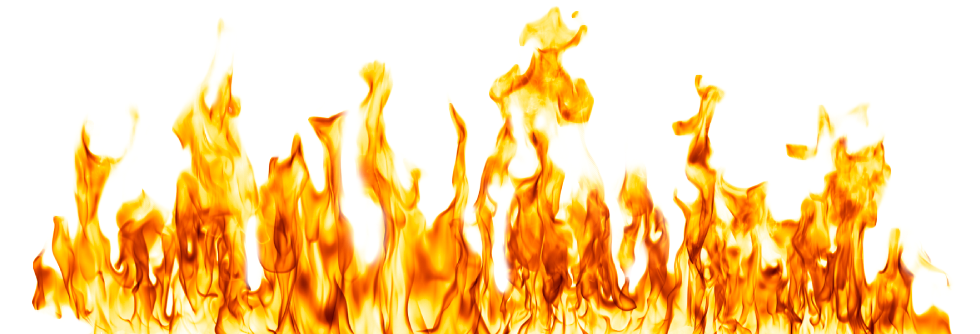